Tane boyu analizi
4. hafta
Tane boyu dağılımı belirlendikten sonra, elde edilen veriler bir ileri aşamada değişik istatistik işlemlere tabi tutulurlar. Bunlar ortalama (mean) tane boyu (dağılım grafiğini alansal olarak iki eşit parçaya bölen çizgiye karşılık gelir), mod (en yüksek sınıfın tane boyu değeri), medyan (median) tane boyu (%50 ye karşılık gelen tane boyu), derecelenme (sorting) (dağılım eğrisinin ne kadar yayvan veya dar olduğu), yamukluk (skewness) (dağılım eğrisinin ye tarafa eğimli olduğu) vebasıklık (kurtosis) (dağılım eğrisinin diklik veya basıklık derecesi) hesaplarıdır. Logaritmik kümülatif olasılık dağılım grafiğinde dağılımın normal (Gaus dağılımı) olmasıdurumunda grafik düz bir çizgi olacaktır. Logaritmik grafiğin kullanılmasının bir diğer avantajı yüzdelik (percentile) değerinin bulunmasıdır. Yüzdelik, herhangi bir yüzdelik aralığına düşen tane boyunun değeri olarak tanımlanır
http://users.metu.edu.tr/kaymakci/turkish/sedimentoloji_dersnotlari.pdf
Bir çok sediman unimodal (tek sınıflı) iken bimodal (çift sınıflı) hatta polimodal (çok sınıflı) dağılımlara da oldukça sık rastlanabilmektedir. Buna hamur malzemesince zengin çakıltaşları çok iyi bir örnektir. Tane boyunun mükemmel derecede normal olduğu hallerde mod, medyan ve mean aynı değere sahiptirler. Tane boyu analizi alansal tane boyu dağılım haritalarının çıkarılması sonucu akarsu ve/veya türbit akıntı yönlerinin bulunmasında iyi bir yöntemdir. Bu tiportamlarda iri taneler akıntının kaynağına yakınken taneler akıntı aşağıya iriden inceye doğru bir dizilim gösterirler. Kumsal ve sığdeniz ortamlarda tane boyundaki azalma derinliğin artmasına bağlı olarak dalga enerjilerindeki azalma ile ilişkilendirilirler.
http://users.metu.edu.tr/kaymakci/turkish/sedimentoloji_dersnotlari.pdf
Yamukluk (Skewness): Yamukluk tane boyu dağılımı grafiklerindeki simetrikliğin ölçüsüdür. Eğer grafik iri tanelere doğru kuyruk yapıyorsa bu gereğinden fazla iri tanenin varlığını dolayısıylanegatif yamukluğu, ince tanelere doğru kuyruk yapıyor ise pozitif yamukluk olarak adlandırılır. Eğer dağılım simetrikse yamukluktan bahsedemeyiz.
http://users.metu.edu.tr/kaymakci/turkish/sedimentoloji_dersnotlari.pdf
Arazide ölçme
Elek analizi sonucu
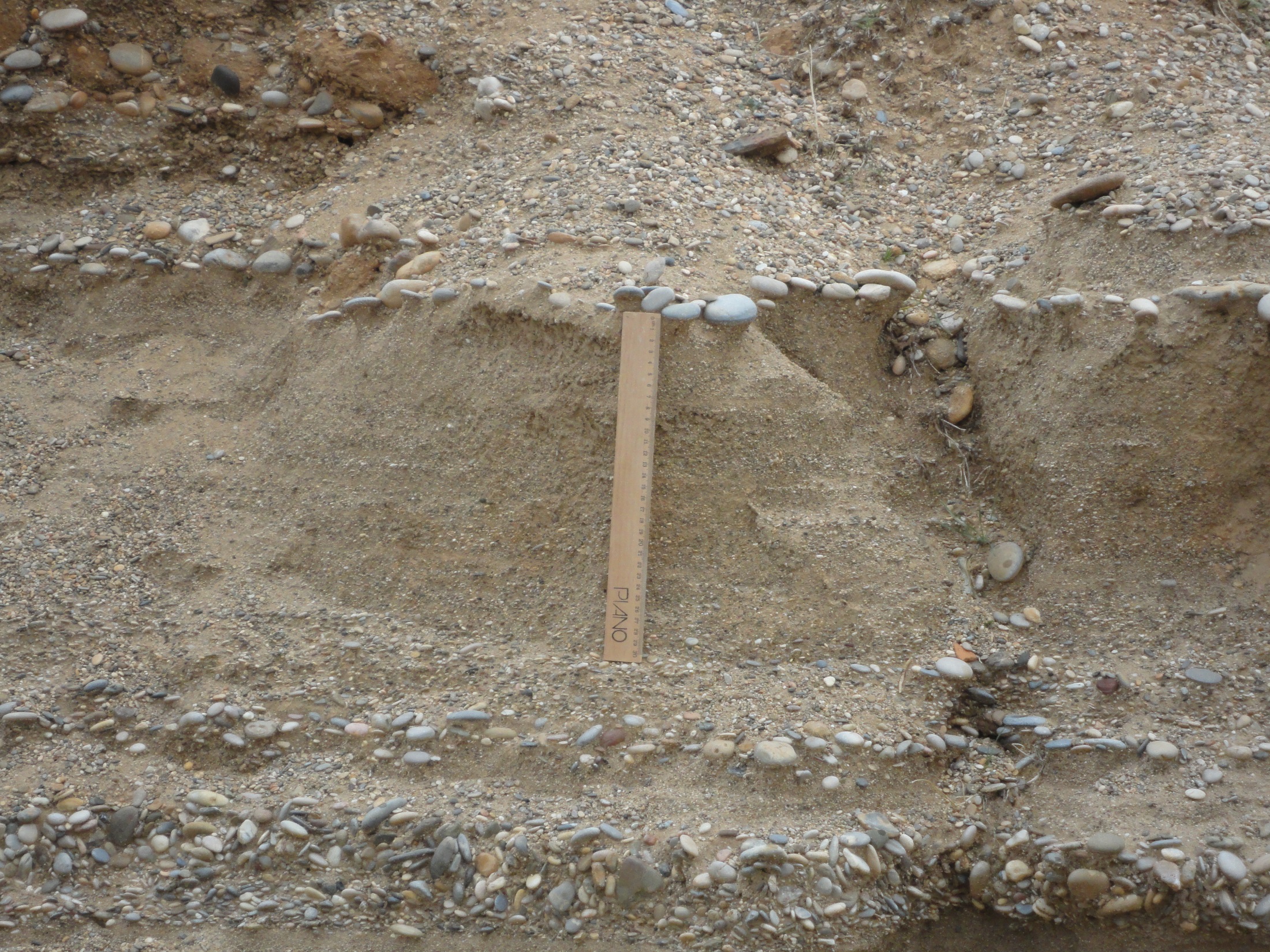 İyi boylanmış kum
yelpaze deposu: kötü boylanmış